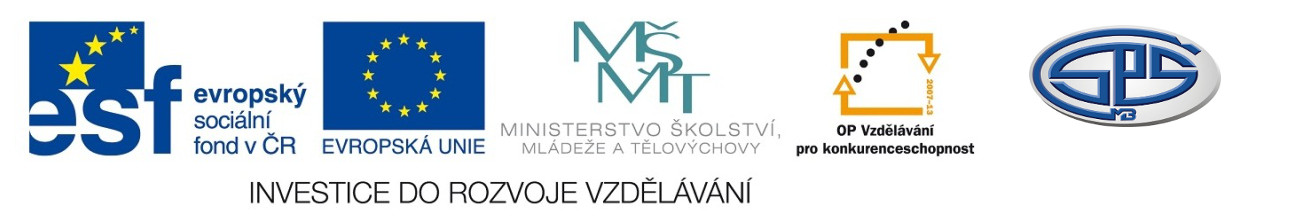 Pedagogické dílo 
Jana Amose KomenskéhoMgr. Ludmila Růžičková
Střední průmyslová škola, Mladá Boleslav, Havlíčkova 456
CZ.1.07/1.5.00/34.0861
MODERNIZACE VÝUKY
Anotace
Předmět: český jazyk a literatura
Ročník: I. ročník SŠ
Tematický celek: Literatura od doby pobělohorské   	                         až po národní obrození
Klíčová slova:  J. A. Komenský, život, pedagogické dílo 
Forma: výklad	
Datum vytvoření: 20. 01. 2014
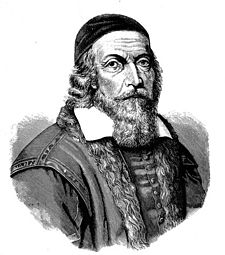 Jan amos komenský
28. března 1592 – 15. listopadu 1670
Pedagogické dílo J. A. Komenského
a) spisy teoretické
DIDAKTICA MAGNA (Velká didaktika)
 souhrn zásad moderního vyučování a výchovy
koncepce vzdělávání ve čtyřech etapách:
  	škola mateřská – předškolní výchova, v rodině
  	škola obecná – povinná školní docházka do 12 let 			                   vyučování v mateřském jazyce
  	škola latinská – gymnázium
  	univerzita + cestování
KOMENSKÉHO PEDAGOGICKÉ ZÁSADY
vzdělání pro všechny (bohaté i chudé, chlapce 			    i dívky)
vyučování v mateřském jazyce, zdarma
význam kázně (Škola bez kázně je jako mlýn     		    bez vody)
význam znalosti cizích jazyků
zásada názornosti a postupu od známého          k neznámému, od jednoduchého k složitějšímu
význam tělesné výchovy
zásada přiměřenosti a důraz na praxi
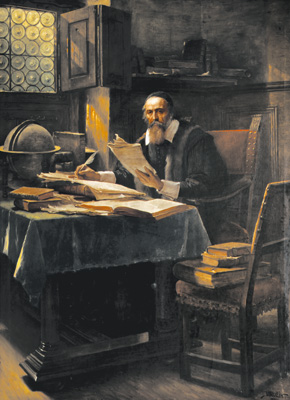 Obr.č.1
informatorium školy mateřské
spis určený matkám
pojednává o správné výchově dítěte v rodině
důraz je kladen na estetickou výchovu
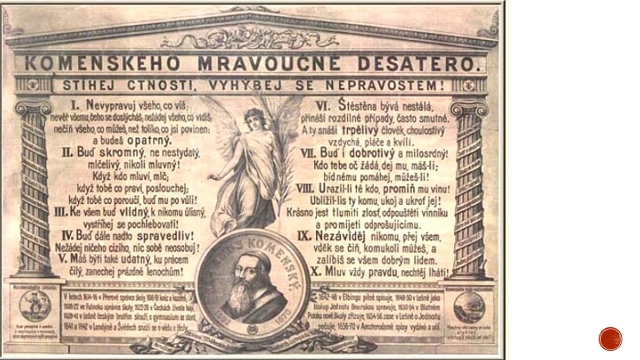 Obr.č.2
b) spisy praktické - učebnice
ORBIS senzualium PICTUS (SVĚT V OBRAZECH)
první obrázková učebnice na světě
spojení jazykového a věcného vyučování
text latinský a německý (až později český)

BRÁNA JAZYKŮ OTEVŘENÁ – učebnice latiny

ŠKOLA HROU (SCHOLA LUDUS)
rozvíjí smyslové schopnosti
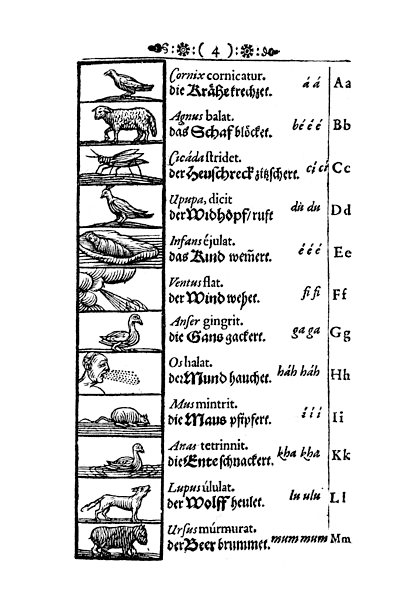 ukázky ze Světa v obrazech
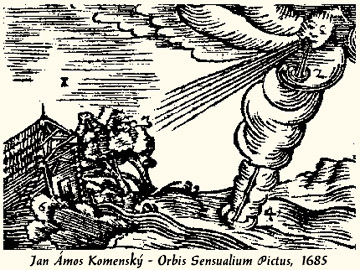 Obr.č.3
Obr.č.4
c) encyklopedické práce
snaha o vytvoření  pansofie (vševědy)
  úsilí shrnout veškeré vědění v jeden celek (nedokončeno)
práce na slovníku jazyka českého
pojednání O poezii české
prosazování panharmonie (snaha dojít prostřednictvím vzdělání ke sbratření lidstva)
zdroje
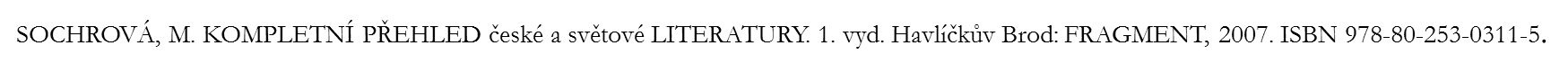 Obr.č1:  halonoviny.cz: [online] [vid.15.2.2014]. Dostupné z: http://www.halonoviny.cz/articles/view/279134
Obr.č 2: JESENICKÝ KLUB – SENIORŮ : [online] [vid.15.2.2014]. Dostupné z: http://uciteleseniori.cz/?p=376
Obr.č3: AMATEUR STORMCHASING SOCIETY : [online] [vid.15.2.2014]. Dostupné z: http://www.bourky.com/ostatni-clanky/
Obr.č1:  wikimedia.com: [online] [vid.15.2.2014]. Dostupné z: http://commons.wikimedia.org/wiki/File:Orbis-pictus-003.jpg